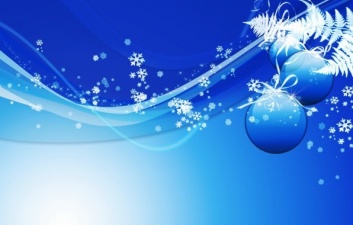 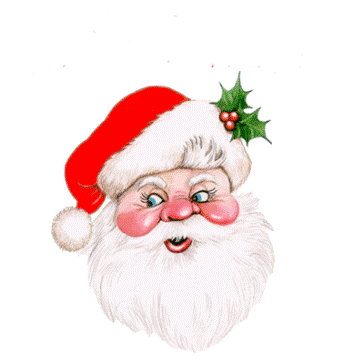 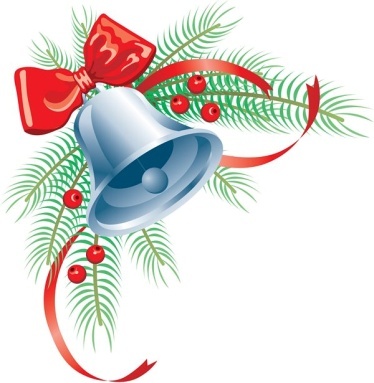 http://im0-tub-ru.yandex.net/i?id=122961535-47-72&n=21
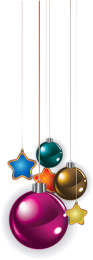 Название презентации
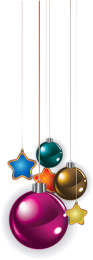 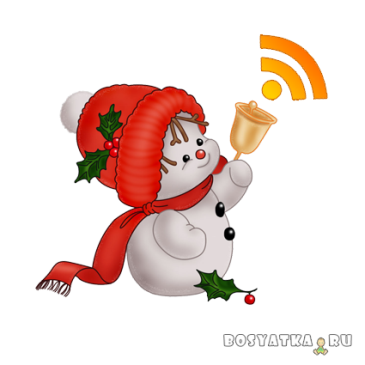 Салагаева Любовь Михайловна
Учитель ГБСКОУ № 613
г.Санкт-Петербург
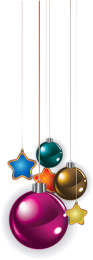 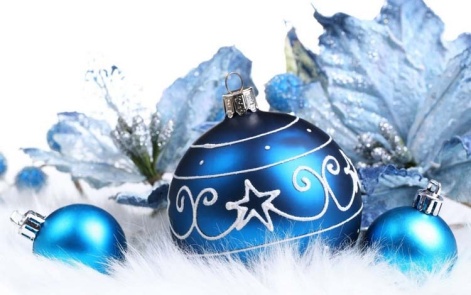 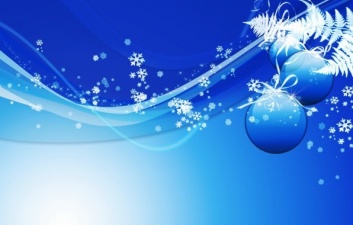 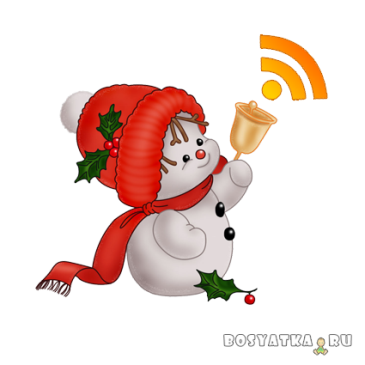 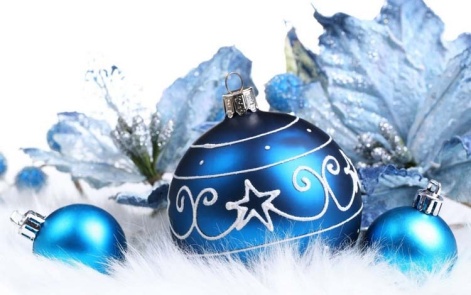 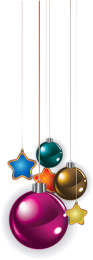 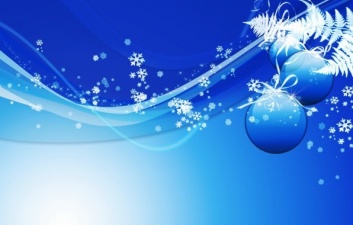 http://fonwall.ru/user-content/uploads/wall/mid/52/snejinki_fon_zastavka_paporotnik_vetka_15.jpg
Интернет-ресурсы:
http://fonwall.ru/user-content/uploads/wall/mid/52/snejinki_fon_zastavka_paporotnik_vetka_15.jpg
http://img01.chitalnya.ru/upload2/300/276616368908435104.gif
12/12/Snegovichok-s-kolokolchikom2-300http://bosyatka.ru/wp-content/uploads/20x300.png
http://im4-tub-ru.yandex.net/i?id=215078963-53-72&n=21
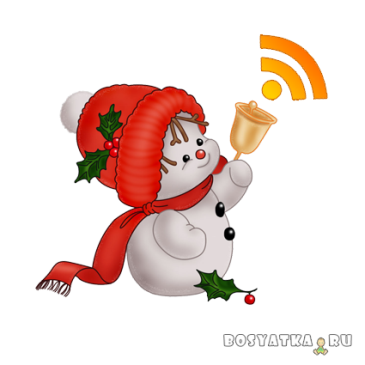 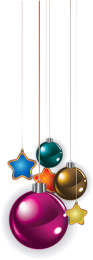 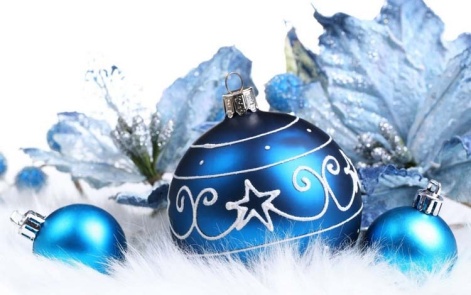 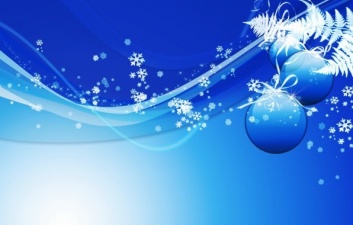 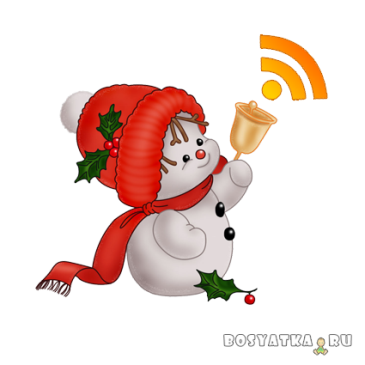 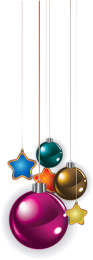 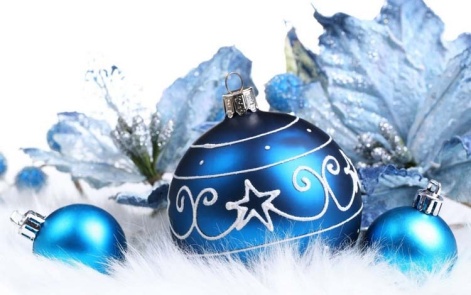